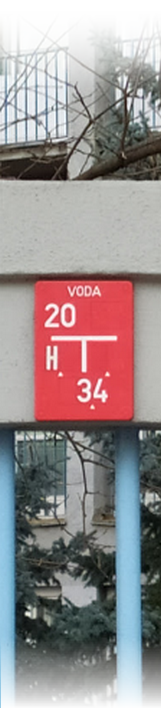 DTM a povinnosti pro vlastníky, správce a provozovatele TI/DI
Jiří Formánek
12.10.2023
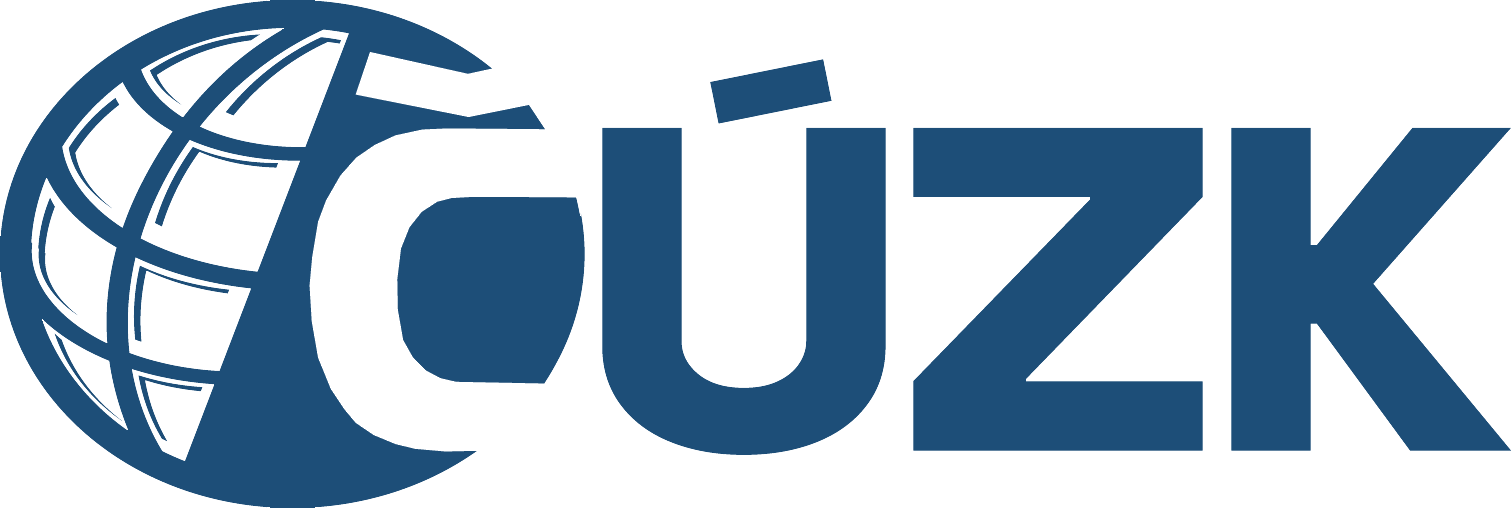 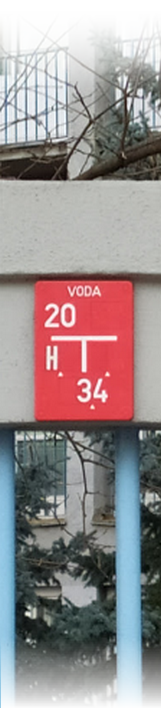 Cíl budování a využití DMVS/DTM
Podpora agend stavebního řízení a územního plánování
projekční a investiční příprava staveb
povolování staveb
stanovení okruhu vyjadřujících se subjektů (existence/připojení)
Zjednodušení správy majetku
veřejný majetek (silnice, vodovody, kanalizace, osvětlení,…)
sítě technické a dopravní infrastruktury (vlastníci, provozovatelé)
Rozvoj infrastruktury včetně vysokorychlostních sítí
Zdroj údajů pro ÚAP, ÚPD, INSPIRE, RÚIAN a z něj do KN
Zákon č. 183/2006 Sb., „starý“ stavební zákon
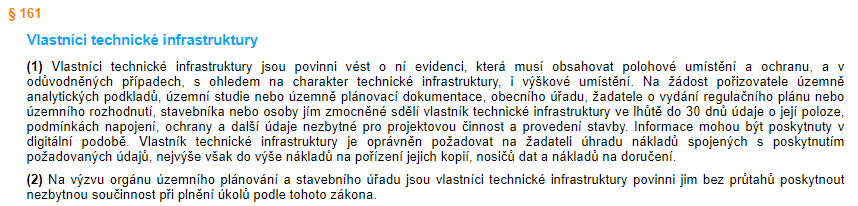 Zákon č. 283/2021 Sb., „nový“ stavební zákon
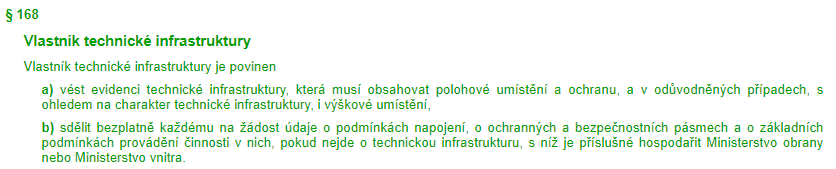 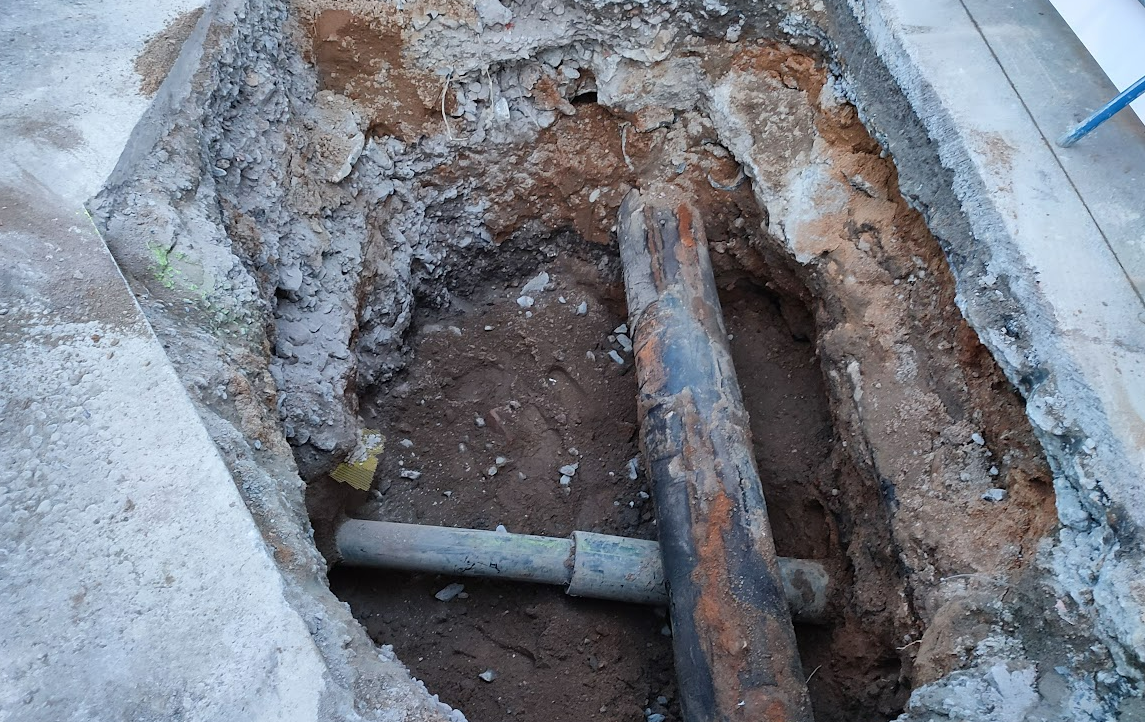 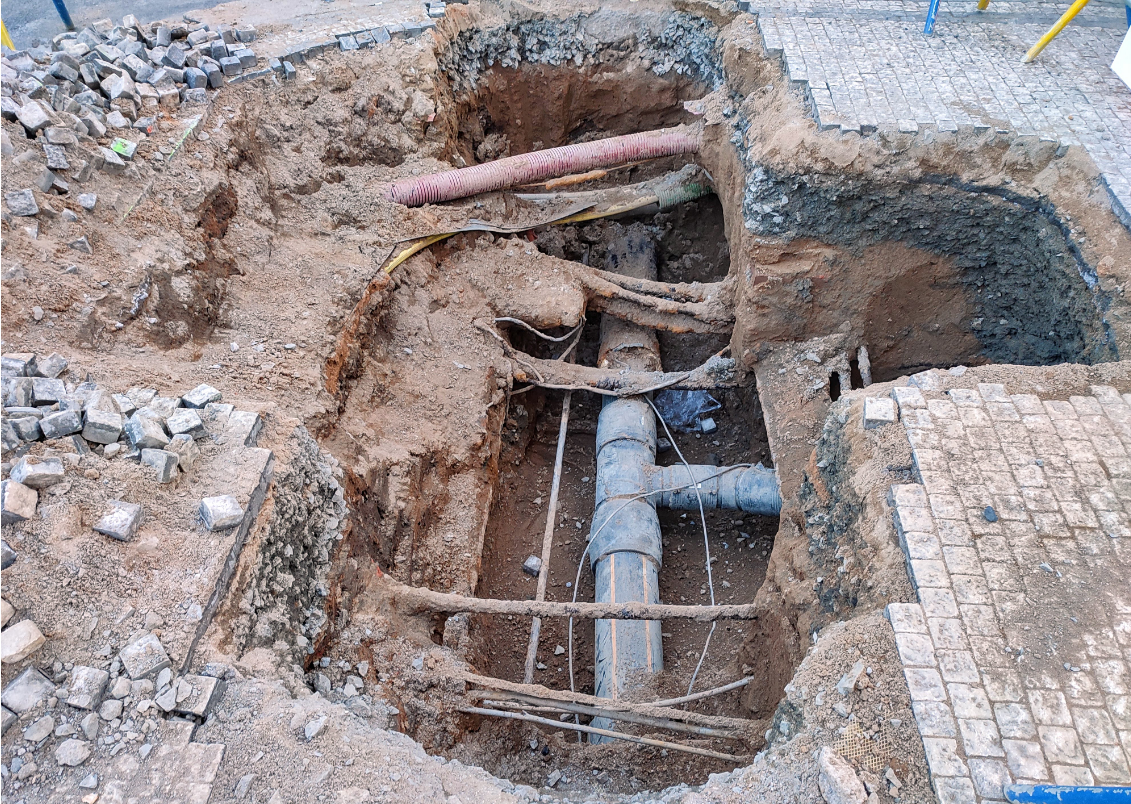 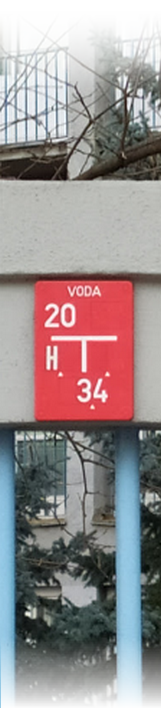 Povinnosti stanovené zákonem
Novelou zákona o zeměměřictví č. 47/2020 Sb. byla uložena krajům povinnost vybudovat do 30. 6. 2023 krajské DTM.

ČÚZK vybuduje Informační systém digitální mapy veřejné správy, který bude pro krajské DTM zajišťovat služby, které je vhodné provozovat centrálně.

Zákon uložil povinnosti i dalším subjektům a mezi nimi obcím.
č. 88/2023 Sb. 
30. 6. 2024
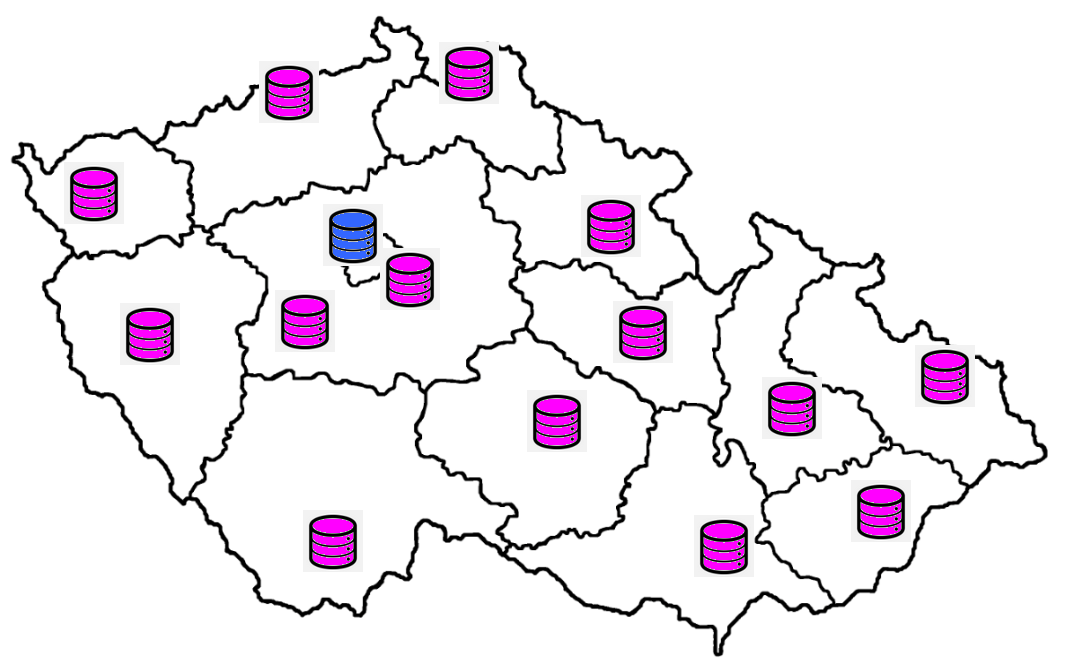 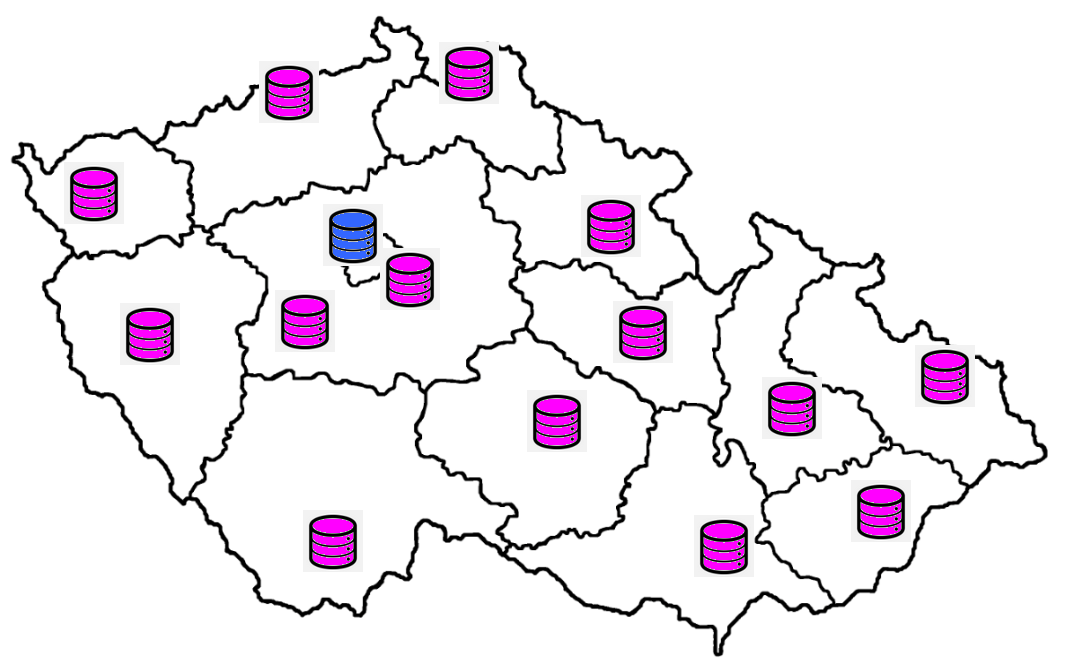 IS DMVS
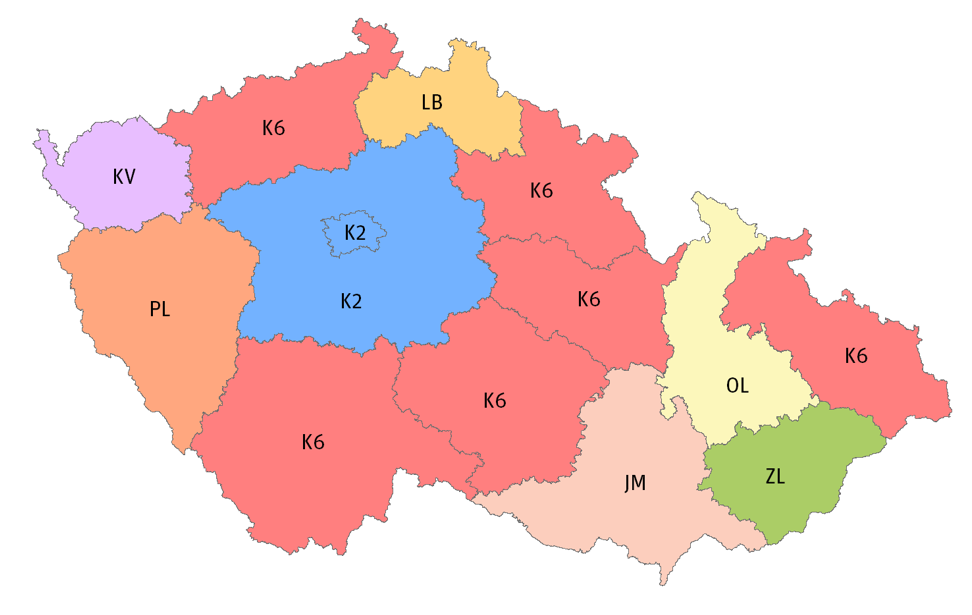 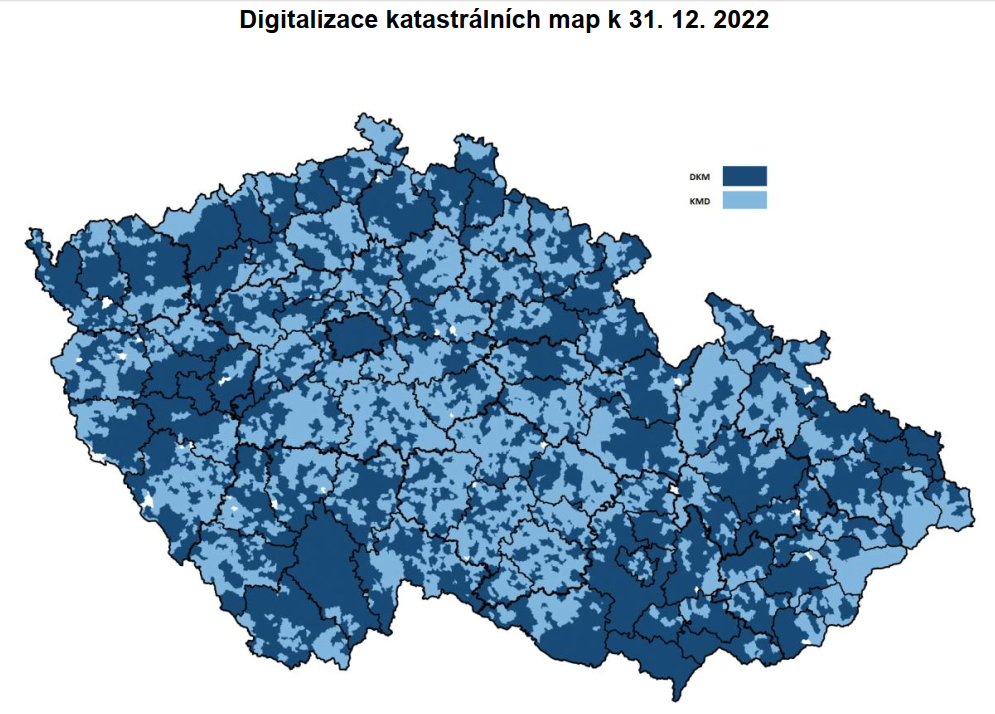 99,8%
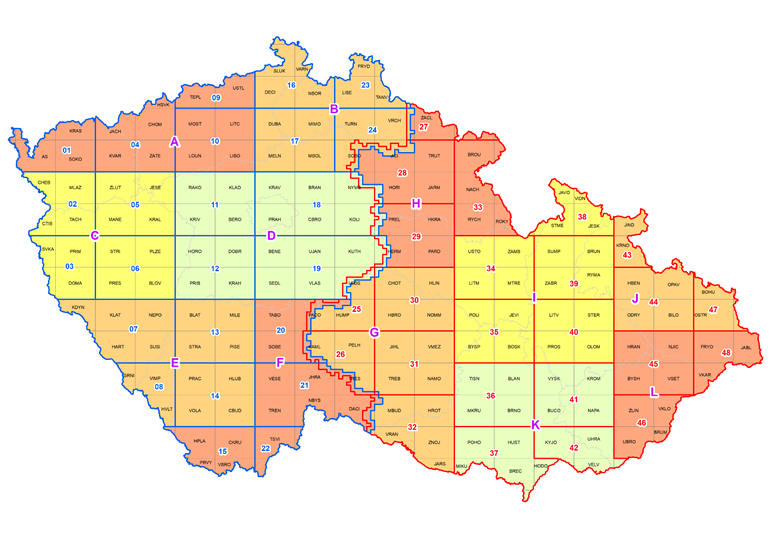 2022
2024
2021
2023
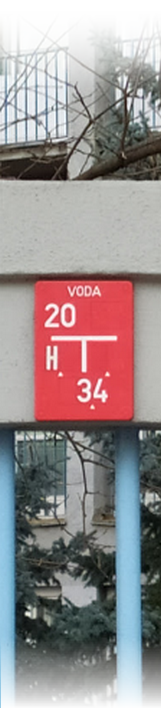 Registr subjektů IS DMVS
Zeměměřický zákon (č. 47/2020 Sb.)

Součástí údajů v DTM jsou i údaje o vlastnících, správcích, provozovatelích a editorech.
§ 4b
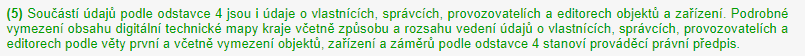 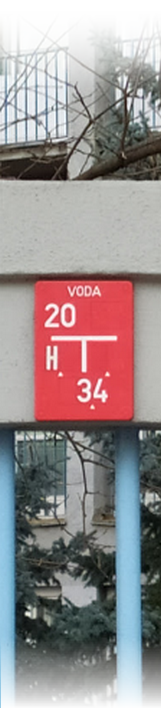 Registr subjektů IS DMVS
V IS DMVS se vede seznam vlastníků, správců, provozovatelů a editorů DI a TI, včetně údajů o tom, v jakém území působí 
§ 4d
3. 7. 2023
3. 7. 2023
3. 7. 2023
3. 7. 2023
30. 6. 2024
30. 6. 2024
30. 6. 2023
30. 6. 2024
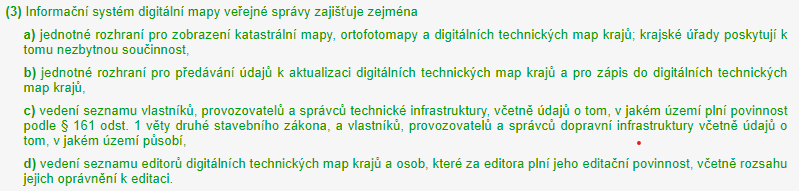 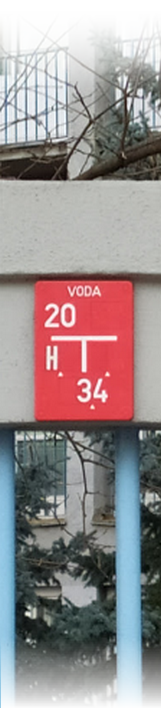 Registr subjektů IS DMVS
Podrobné vymezení způsobu a rozsahu vedení údajů o vlastnících, správcích, provozovatelích a editorech stanovuje prováděcí vyhláška č. 393/2020 Sb.
§ 8 a §9
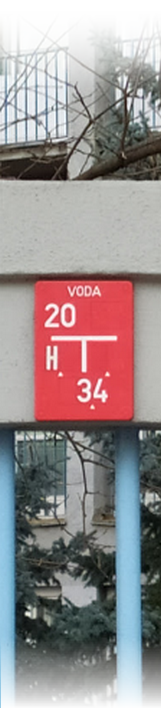 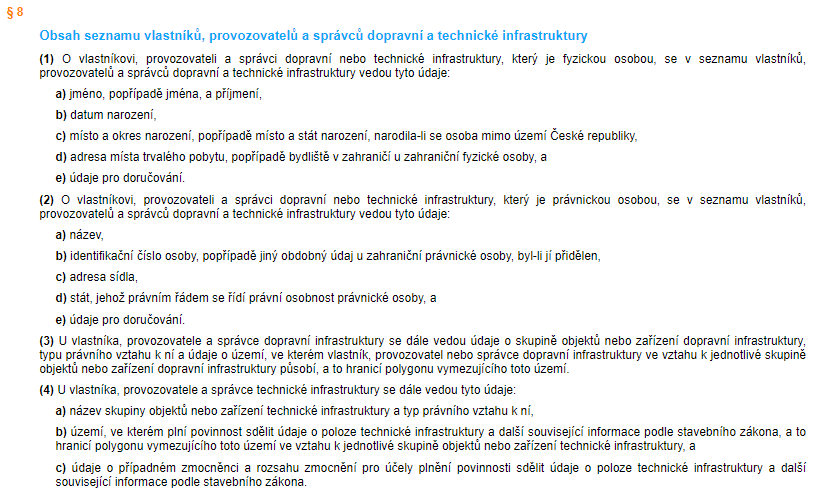 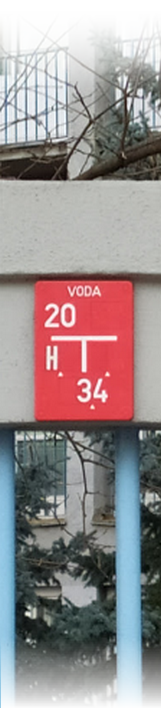 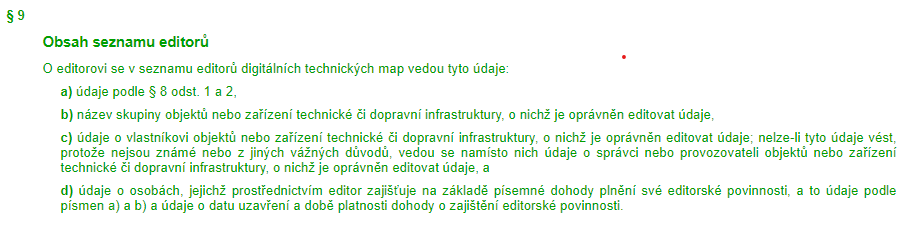 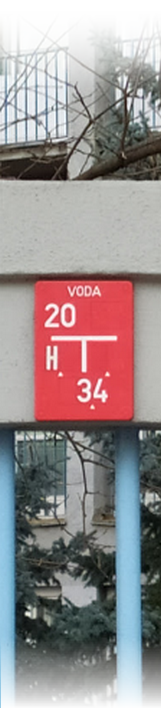 Verifikační registr IS DMVS
shromáždit dostupná údaje ze stávajících evidencí,
zpracovat a konsolidovat získané údaje,
ověřit údaje proti věrohodným zdrojům, 
učinit výzvu ČÚZK a oslovit vlastníky, správce a provozovatele DI  a TI.
45 000
->
15 000
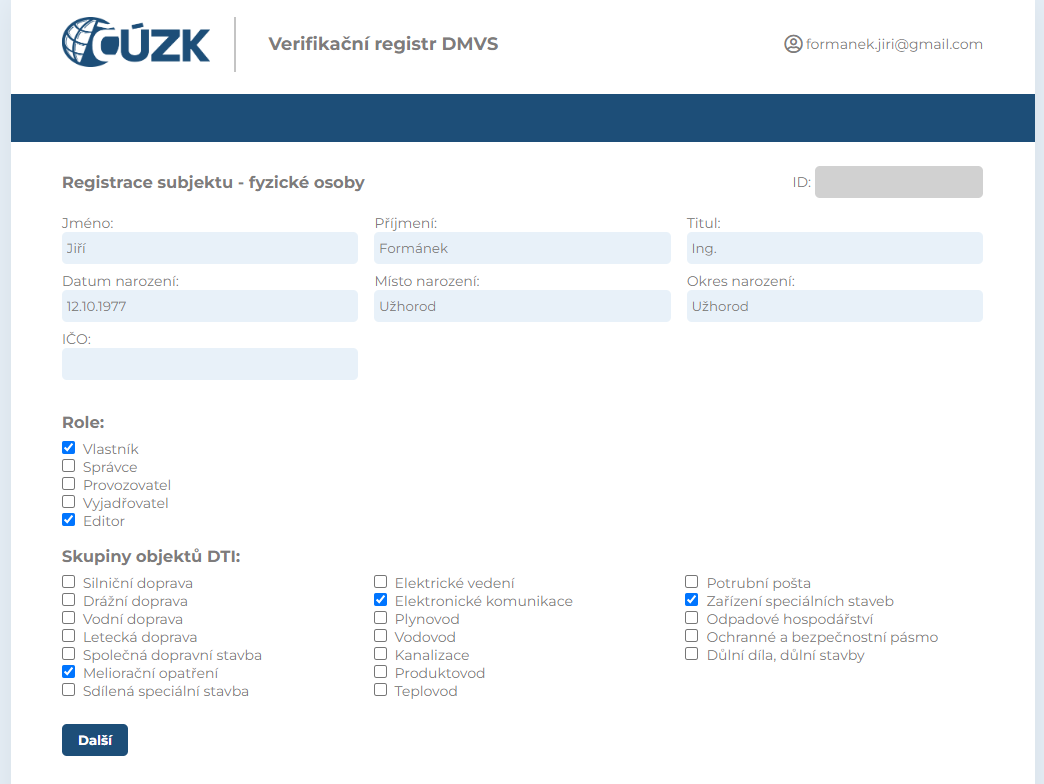 do 30. 4. 2023
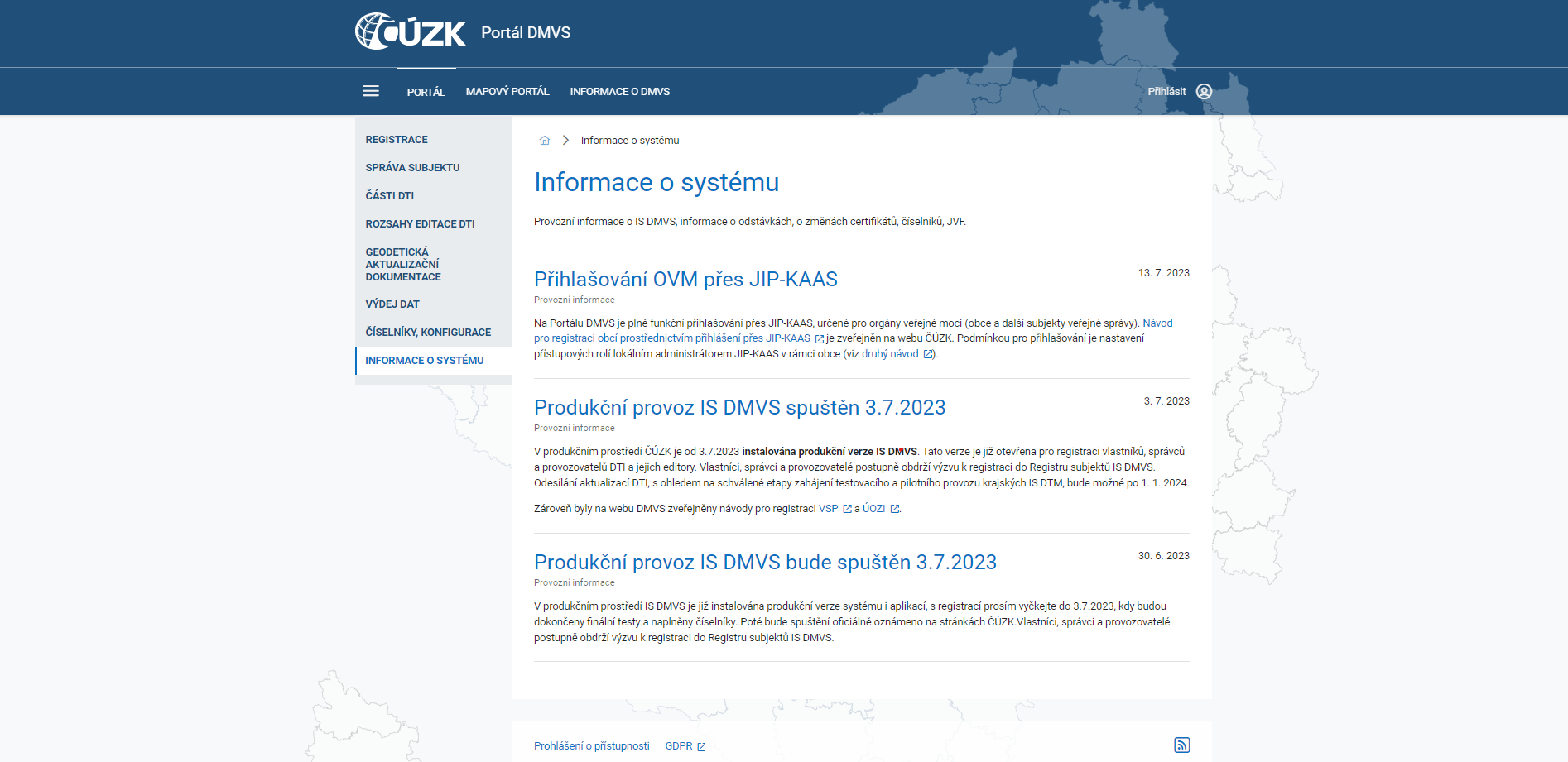 3.7.2023
https://dmvs.cuzk.cz/portal
Výzvy ČÚZK
Produkční provoz
Výzva obcím k registraci
Pilotní provoz IS DTM
Výzva subjektům k registraci
Registr subjektů
IS DMVS
Rozsahy a části DTI
11/2023
1Q/2024
29.8.2023
3.7.2023
18.7.2023
Verifikační registr
do 30.4.2023
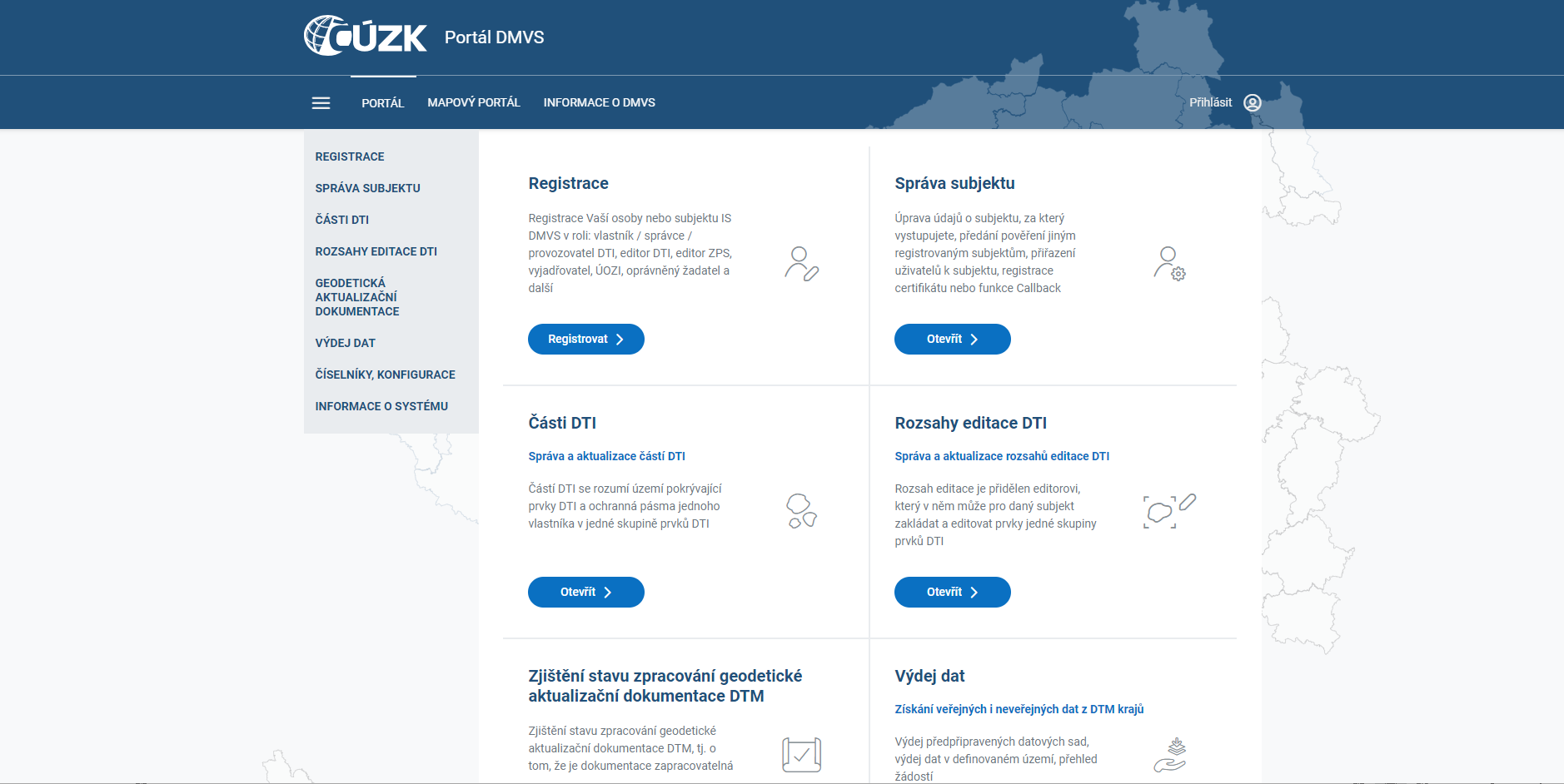 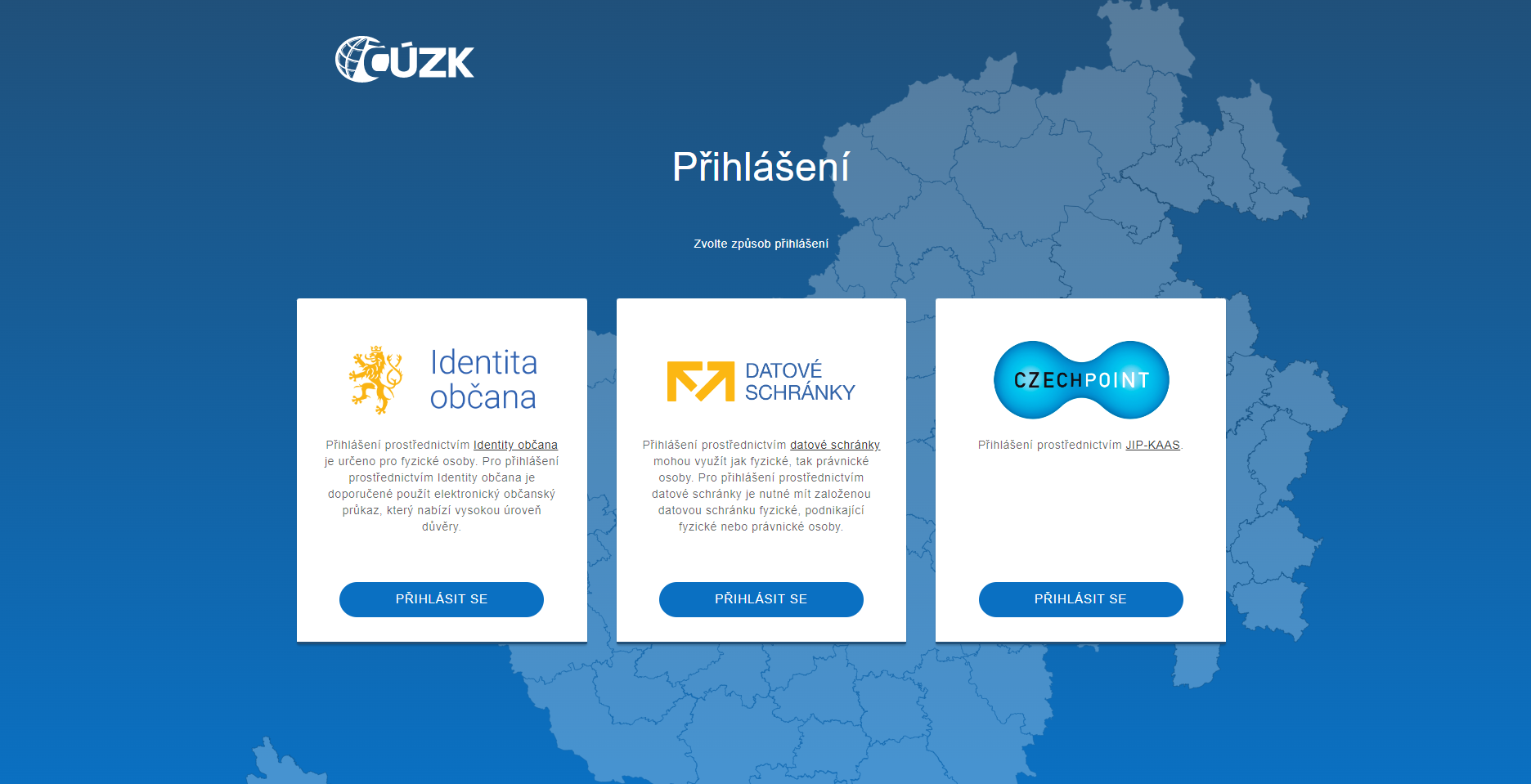 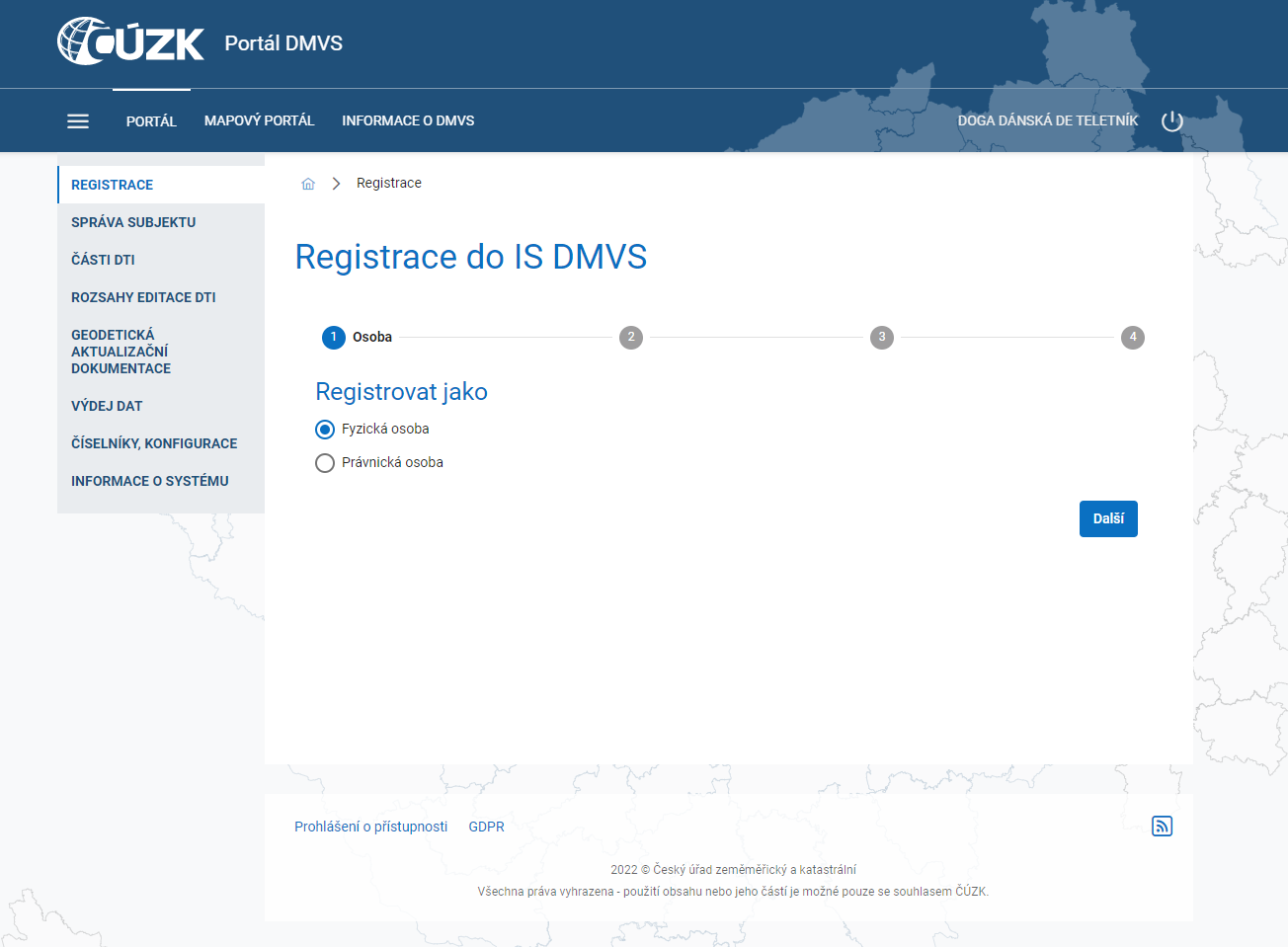 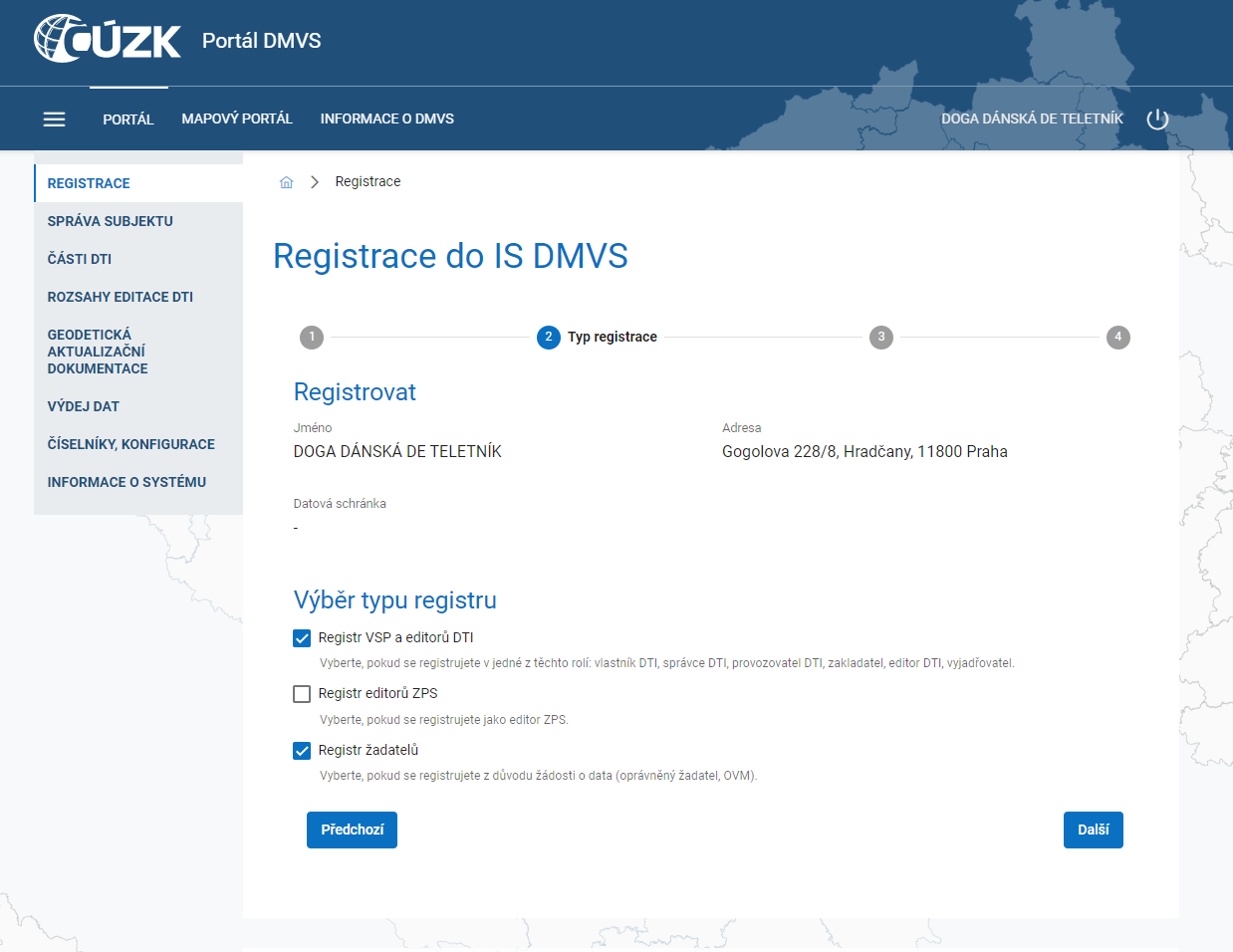 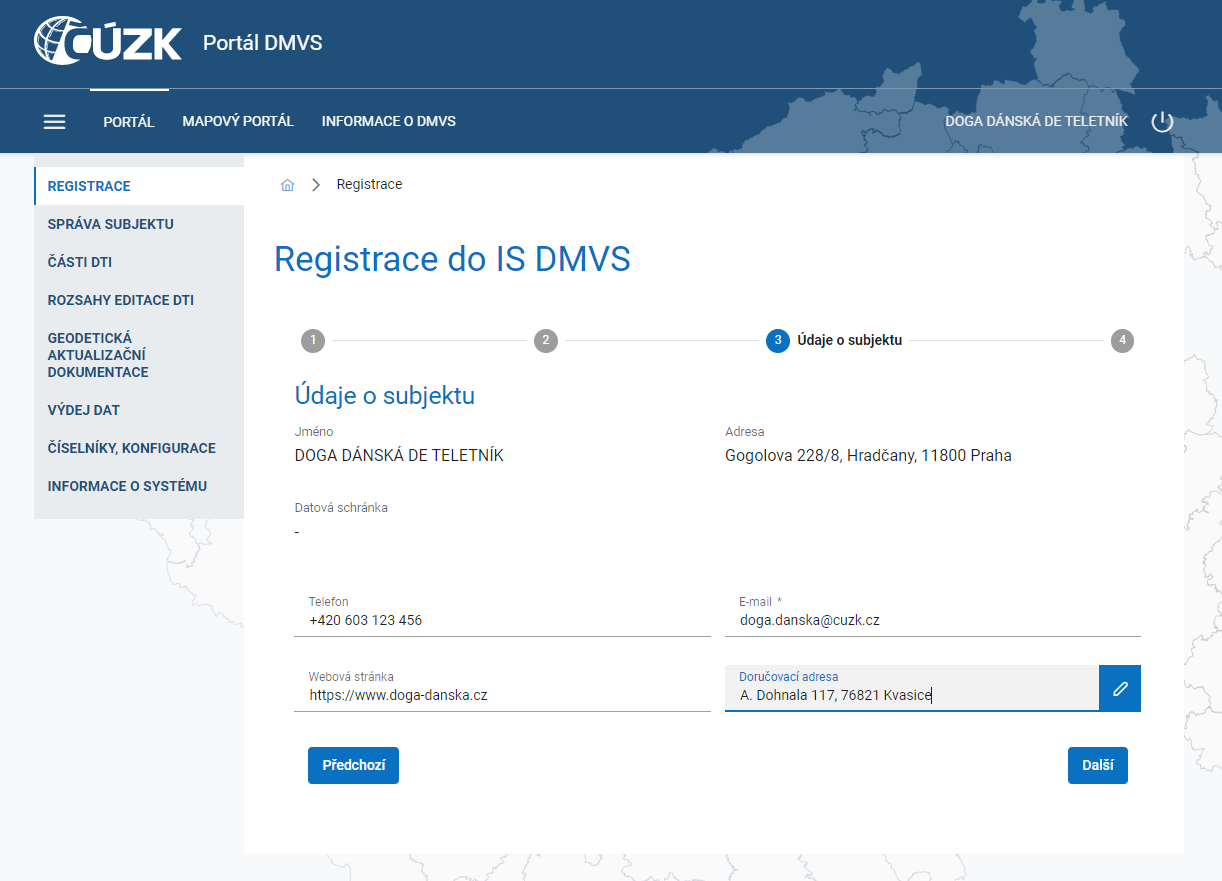 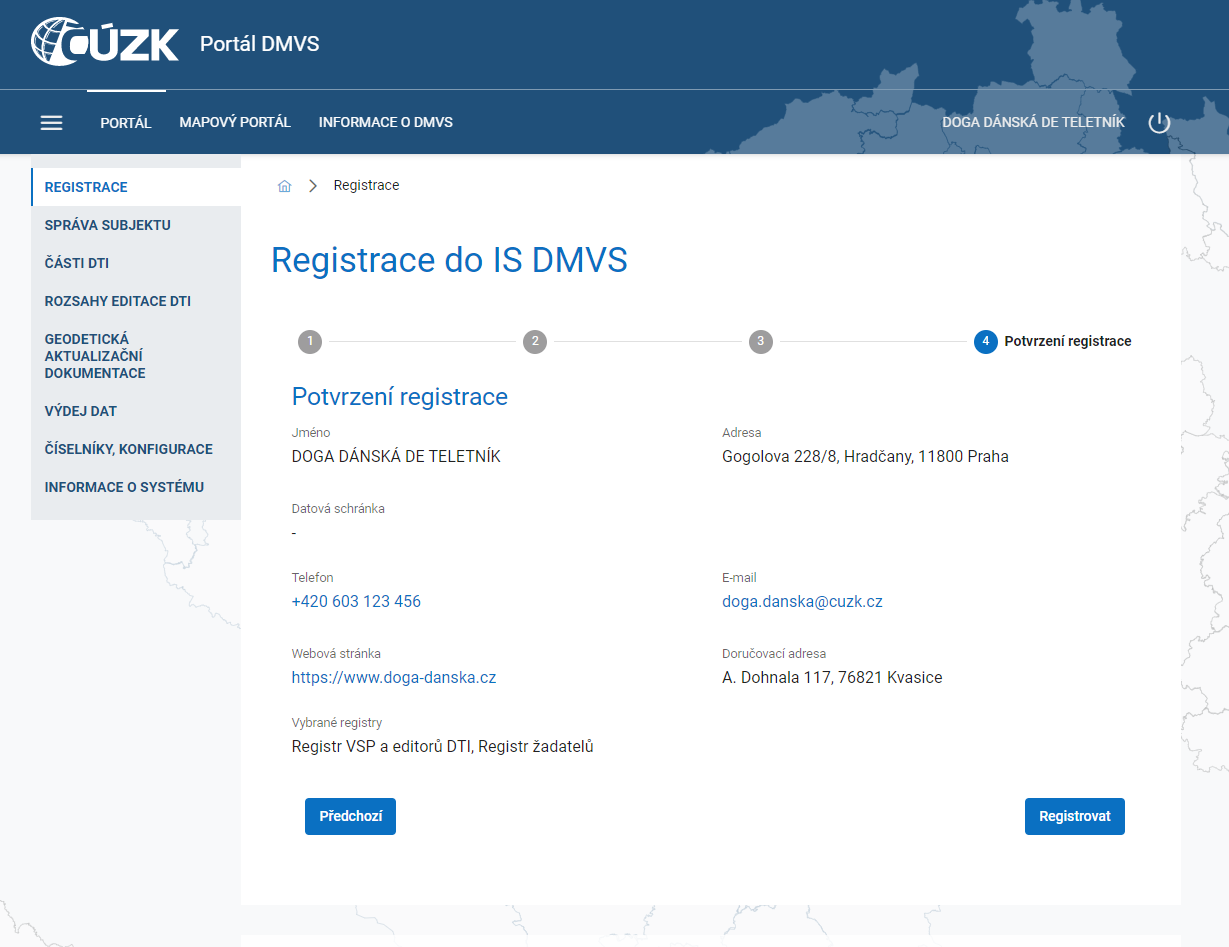 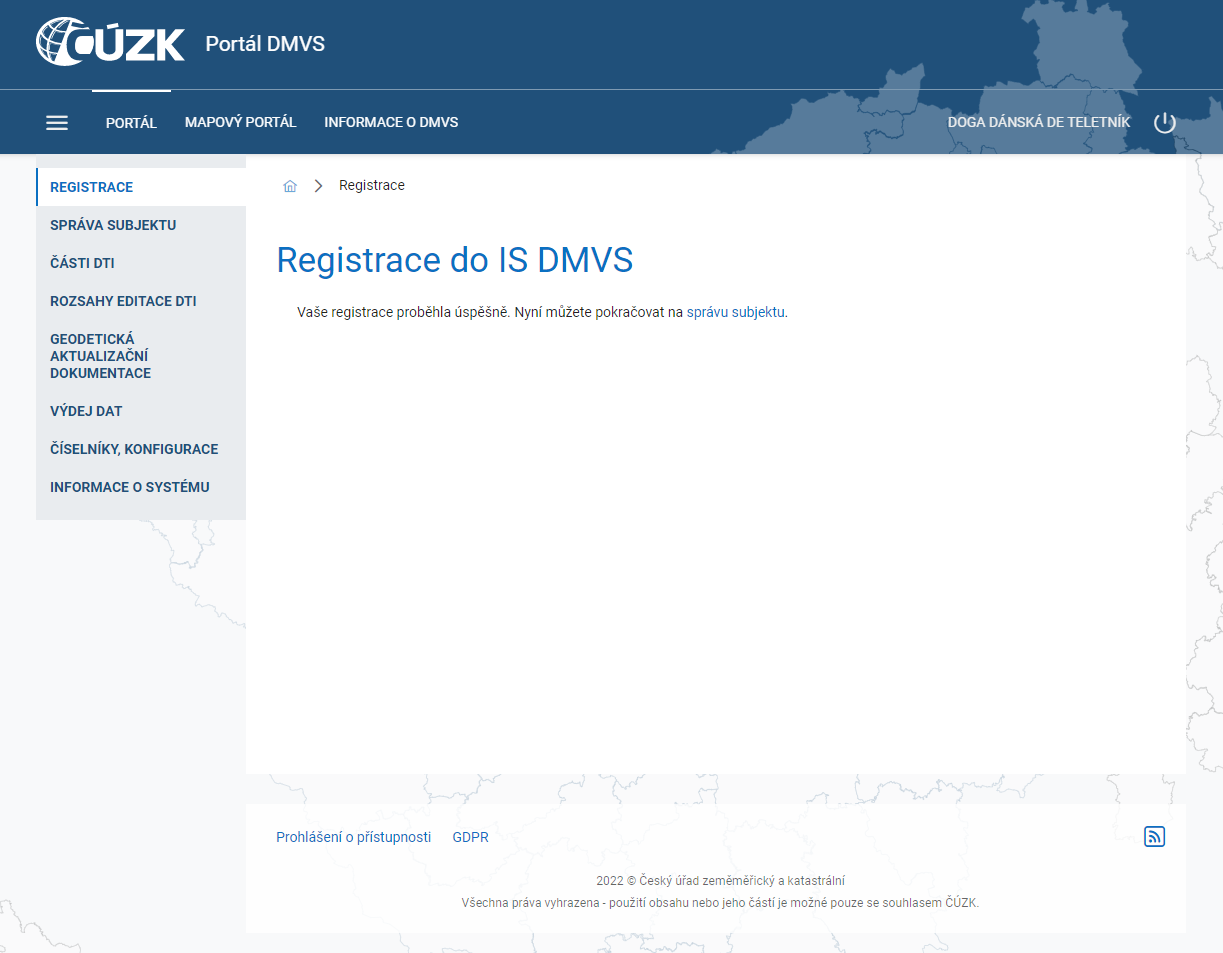 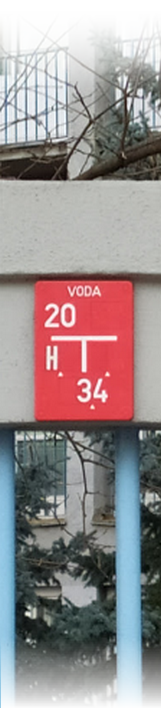 Výzvy ČÚZK
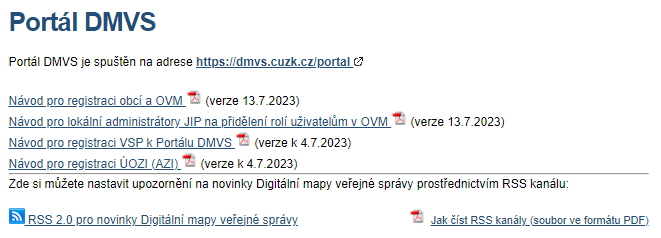 https://www.cuzk.cz/DMVS/Portal-DMVS.aspx
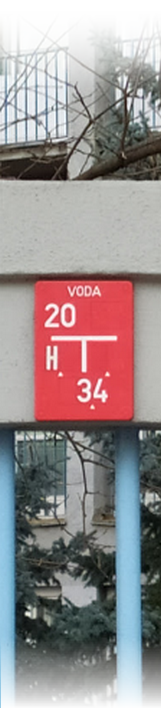 Výzvy ČÚZK – registrace obcí
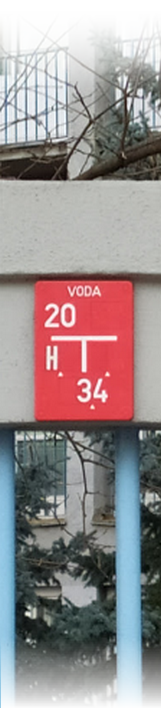 Vyhláška č. 393/2020 Sb.
Vyhláška účinná k 1. 7. 2024 
změny, které reagují na datovou implementační verze JVF DTM 1.4.3, případně JVF DTM 1.4.4, 
změny, které budou přijaty v rámci mezirezortního připomínkového řízení, 
změny dohodnuté se správci DTI, (termín 31.5.2023!)
změny ve způsobu evidence kritické infrastruktury, určenou a vymezenou opatřením obecné povahy.
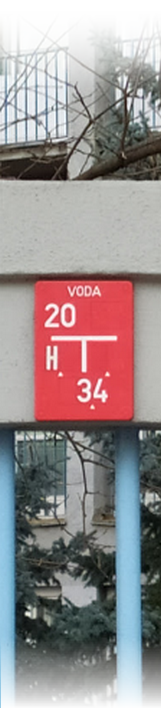 JVF DTM 1.4.3 (příprava)
dokumentace verze 1.4.3 bude publikována 31. 10. 2023,
nasazení na produkční prostředí v 1Q 2024 
obsahem budou změny: 
uvádějící JVF do souladu s platnou vyhláškou (sjednocení charakteristiky přesnosti údajů o poloze a výšce a způsobu jejich pořízení), 
potřebné pro evidenci DTI bezpečnostními složkami, 
dohodnuté se správci TI, které však budou mít svůj obraz ve vyhlášce účinné až k 1. 7. 2024, 
věcně vypořádané změny od správců, včetně návrhu zapracování, musí mít ČÚZK k dispozici do 31. 5. 2023/31. 8. 2023.
související s kritickou infrastrukturou, určenou a vymezenou OOP
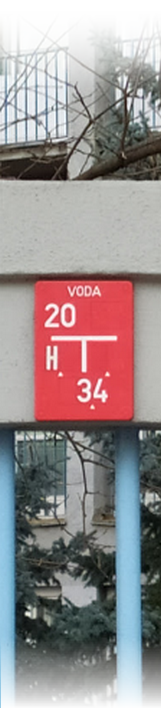 Harmonogram
Integrace IS DMVS, IS DTM (14x) a IS DTM SVO (2x)
cílem je zahájení pilotního provozu v 1Q 2024
Integrace IS VSP DTI
cílem je postupné připojování „síťařů“ v období (1Q-2Q 2024)
rozložení zátěže úvodního plnění v čase
pilotní režim s datovou stabilizací a historizací
Produkční provoz IS DTM krajů a IS VSP DTI
zákonný termín spuštění je stanoven na 1.7.2024
podmínky a parametry provozu stanovuje zákon
Děkuji za pozornost.
Ing. Jiří Formánek
jiri.formanek@cuzk.cz
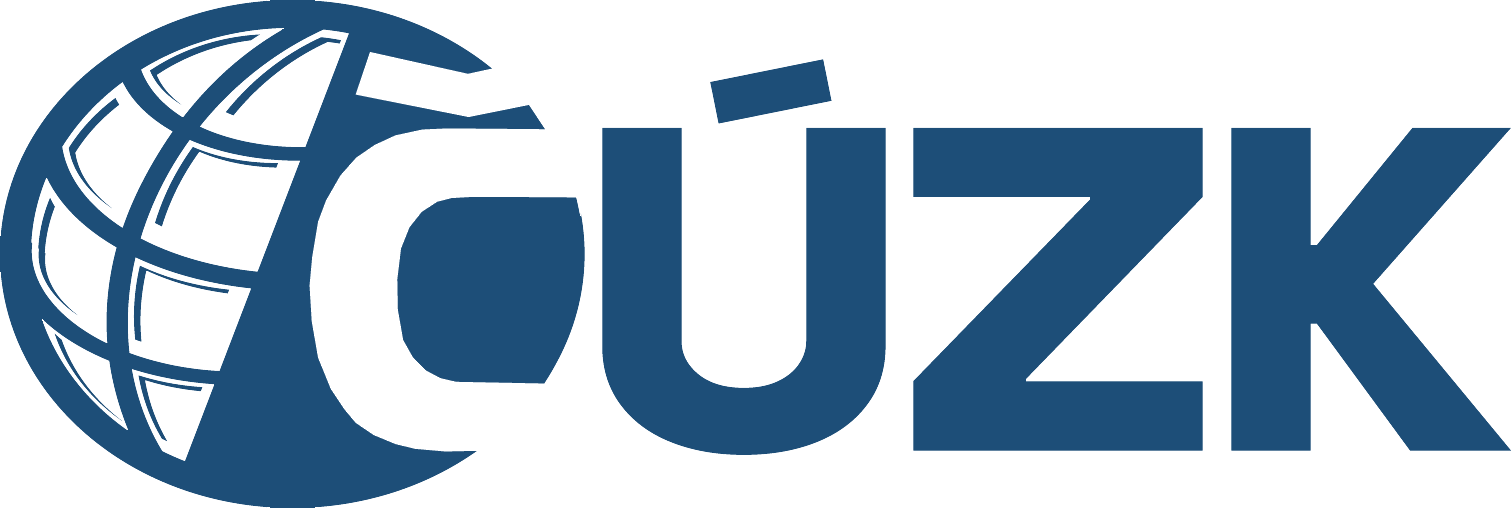